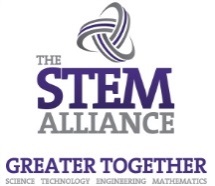 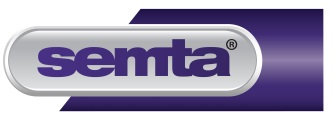 Equilibrium Questions


David Martin
City and Islington College
Students Name: …………………………………………………………………..
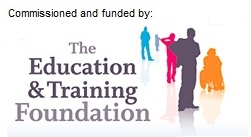 [Speaker Notes: To Print]
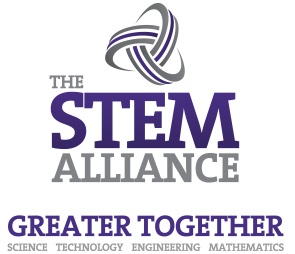 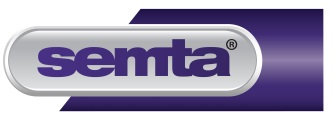 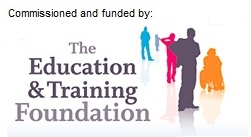 [Speaker Notes: Hidden]
Equilibrium 
Questions
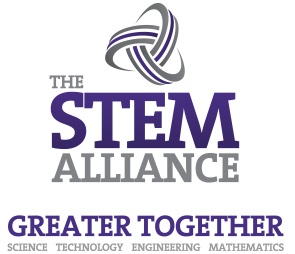 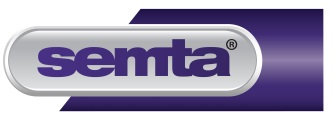 Equilibrium Questions

Predict the direction of change and give the reason for the change

1)  H2(g) + I2(g) 	2HI(g)

Hydrogen gas is added to the above equilibrium
 
Direction of change ___________________
 
Reason for change ____________________________________________________________________
 
____________________________________________________________________

____________________________________________________________________




2)  PCl5(g)  	        PCl3(g) + Cl2(g)

The pressure is increased 

Direction of change ___________________
 
Reason for change ____________________________________________________________________
 
____________________________________________________________________

____________________________________________________________________
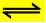 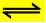 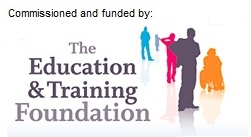 [Speaker Notes: To Print]
Equilibrium Questions
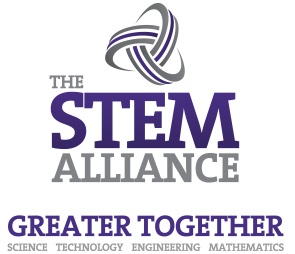 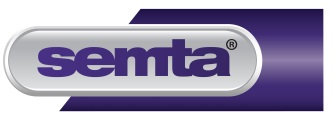 Equilibrium Questions

Predict the direction of change and give the reason for the change


3)  2SO2(g) + O2(g)  	   2SO3(g)	∆H = -198 KJmol-1

The temperature is lowered

Direction of change ___________________
 
Reason for change ____________________________________________________________________
 
____________________________________________________________________

____________________________________________________________________




4)  2H2S(g) + SO2(g)                3S(s) + 2H2O(l)

The sulphur is removed

Direction of change ___________________
 
Reason for change ____________________________________________________________________
 
____________________________________________________________________

____________________________________________________________________
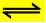 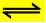 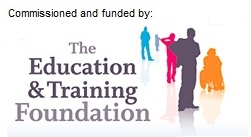 [Speaker Notes: To Print]
Equilibrium 
Questions
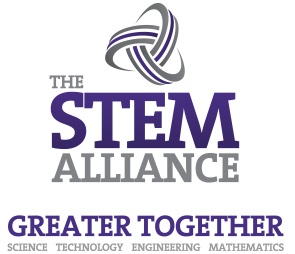 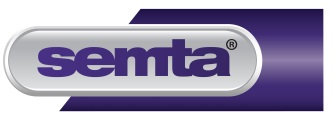 Equilibrium Questions

Predict the direction of change and give the reason for the change



5)  CO(g) + 2H2(g)   	CH3OH(g)

The pressure is decreased

Direction of change ___________________
 
Reason for change ____________________________________________________________________
 
____________________________________________________________________

____________________________________________________________________
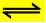 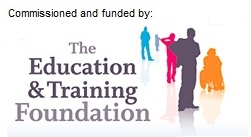 [Speaker Notes: To Print]
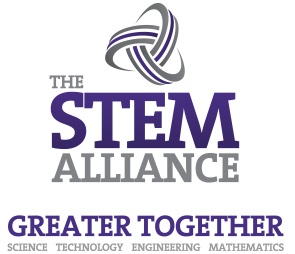 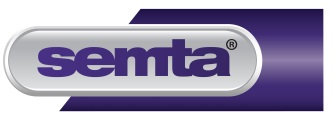 ANSWERS
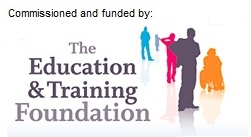 [Speaker Notes: To Print]
Equilibrium 
Questions
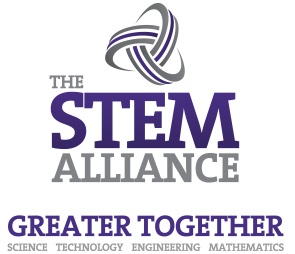 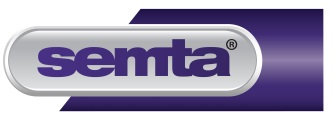 Equilibrium Questions

Predict the direction of change and give the reason for the change

1)  H2(g) + I2(g) 	2HI(g)

Hydrogen gas is added to the above equilibrium
 
Direction of change 	Right
 
Reason for change 
The equilibrium moves in such a way as to use up the added hydrogen – in this case that would be achieved by moving to the RHS



2)  PCl5(g)  	        PCl3(g) + Cl2(g)

The pressure is increased 

Direction of change 	Left
 
Reason for change 

The equilibrium will move in such a way as to reduce the pressure.  As two moles of gas (on the RHS) occupy more space than 1 mole of gas (on the LHS) the equilibrium moves to the left
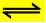 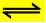 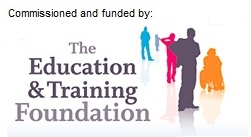 [Speaker Notes: To Print]
Equilibrium Questions
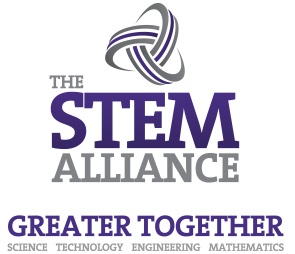 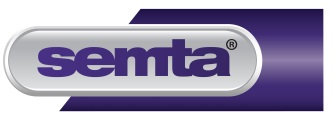 Equilibrium Questions

Predict the direction of change and give the reason for the change


3)  2SO2(g) + O2(g)  	   2SO3(g)	∆H = -198 KJmol-1

The temperature is lowered

Direction of change 	Right 
 
Reason for change 

On cooling an equilibrium reaction would move in an exothermic direction in order to heat itself up



4)  2H2S(g) + SO2(g)                3S(s) + 2H2O(l)

The sulphur is removed

Direction of change 	Right
 
Reason for change 

The equilibrium moves to the right in order to replace the missing sulphur
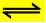 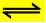 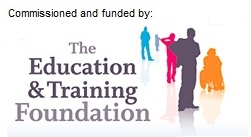 [Speaker Notes: To Print]
Equilibrium 
Questions
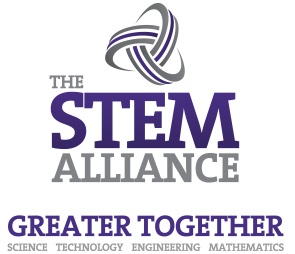 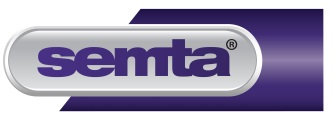 Equilibrium Questions

Predict the direction of change and give the reason for the change



5)  CO(g) + 2H2(g)   	CH3OH(g)

The pressure is decreased

Direction of change 	Left
 
Reason for change 

The equilibrium move to fill the space created by the pressure decrease.  This would be the left as this is the side with the greater moles of gas
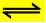 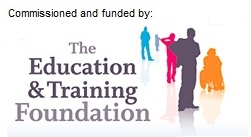 [Speaker Notes: To Print]
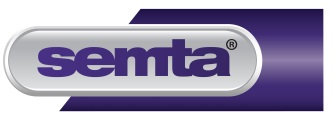 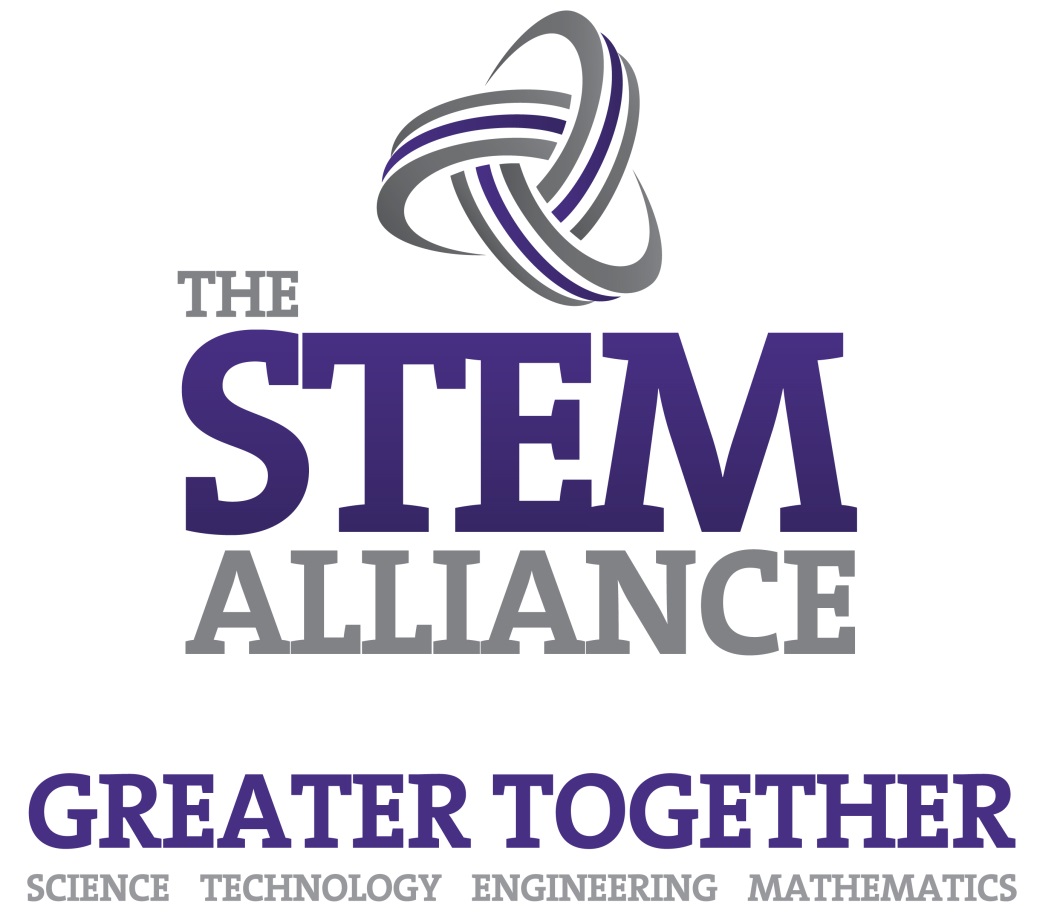 For further information please contact The STEM Alliance enquiries@STEMalliance.uk or visit www.STEMalliance.uk
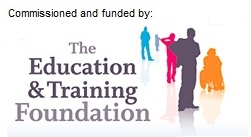